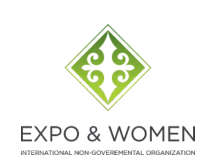 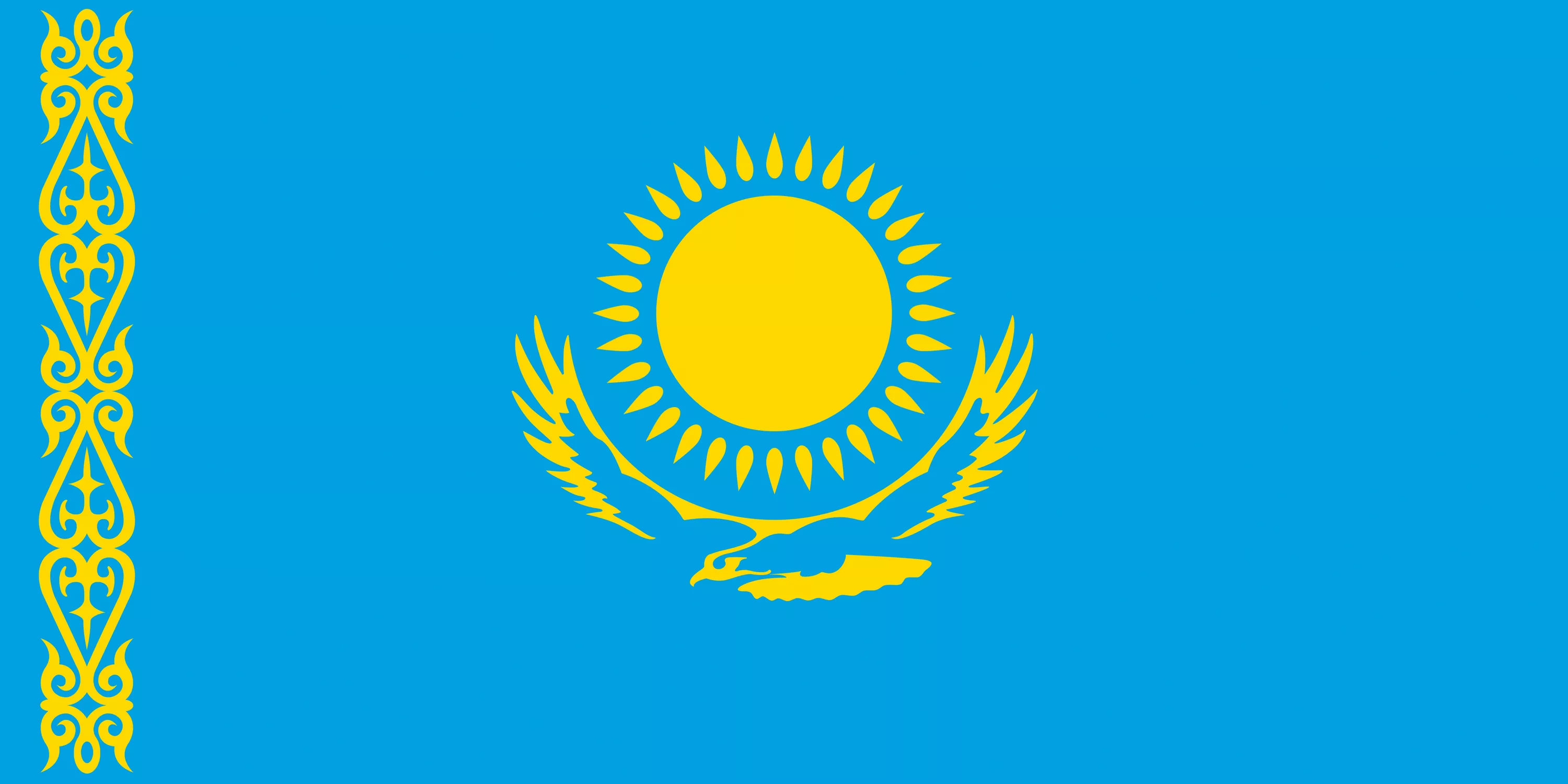 Republic of Kazakhstan
ECOLOGY, INNOVATIONS AND EXPO -THE PLATFORM FOR INTEGRATION OF WOMEN and TEENAGERS OF THE WORLD
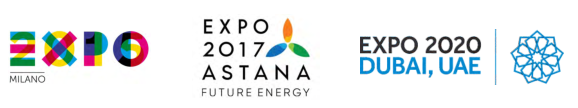 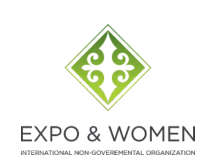 In 2016
Becoming partner of festival
«Fashion and Scene» in 
Kazakhstan
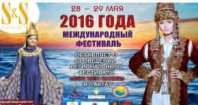 EXPO WOMEN
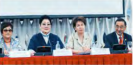 Member of 
UNESCO, ISTIC, ECOSF, EEI, IRIS, INSTP, IRENE
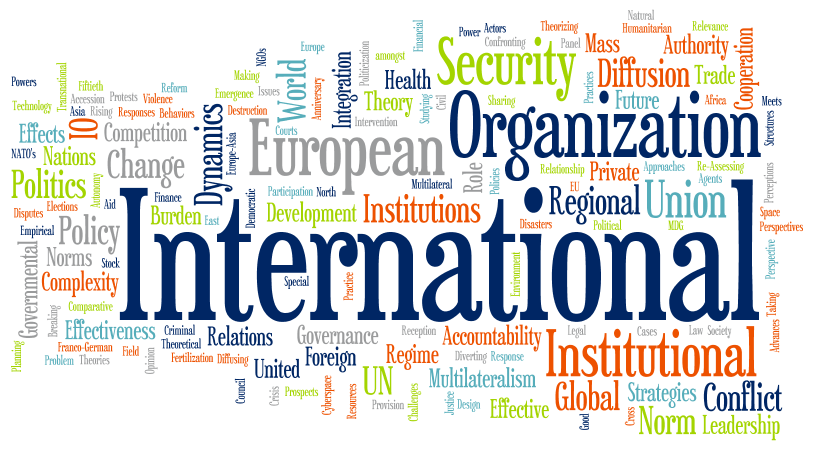 EW was created 
24 June 2015 year
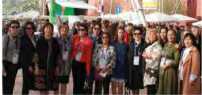 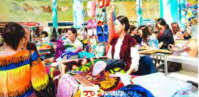 May 26 of 2016 had organized
Republic forum
Investment of women and teenagers in preforming
 Expo 2017
With help of INSTP participating
Innovators camp in Iran 
11-17 December 2017year
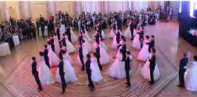 Initiator of craftsmen fair
«Uly dala Zharmenkesy»
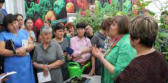 Registration of new filial of EXPO-WOMEN in Mangystau, Kazakhstan
2-3 august 2017                  Future energy: women, business           and global economic in Astana
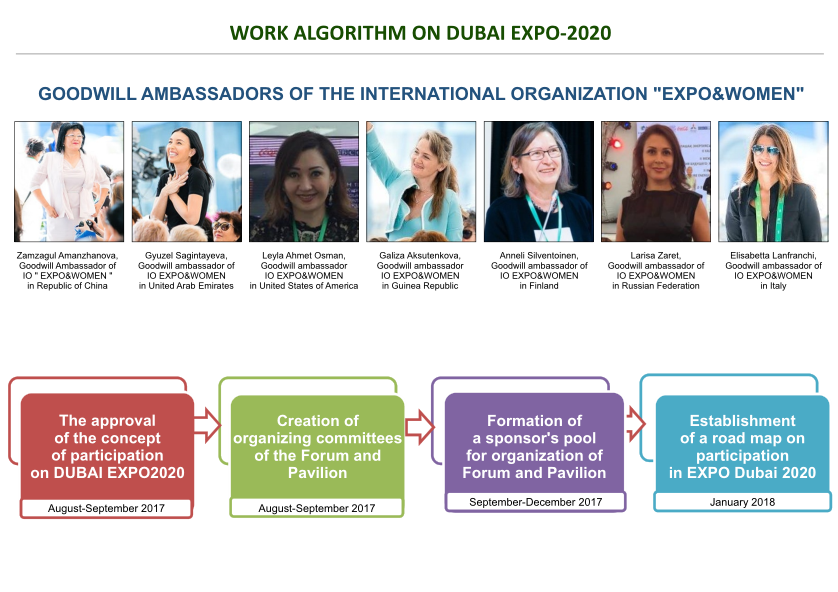 EXPO WOMEN
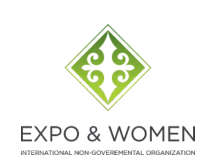 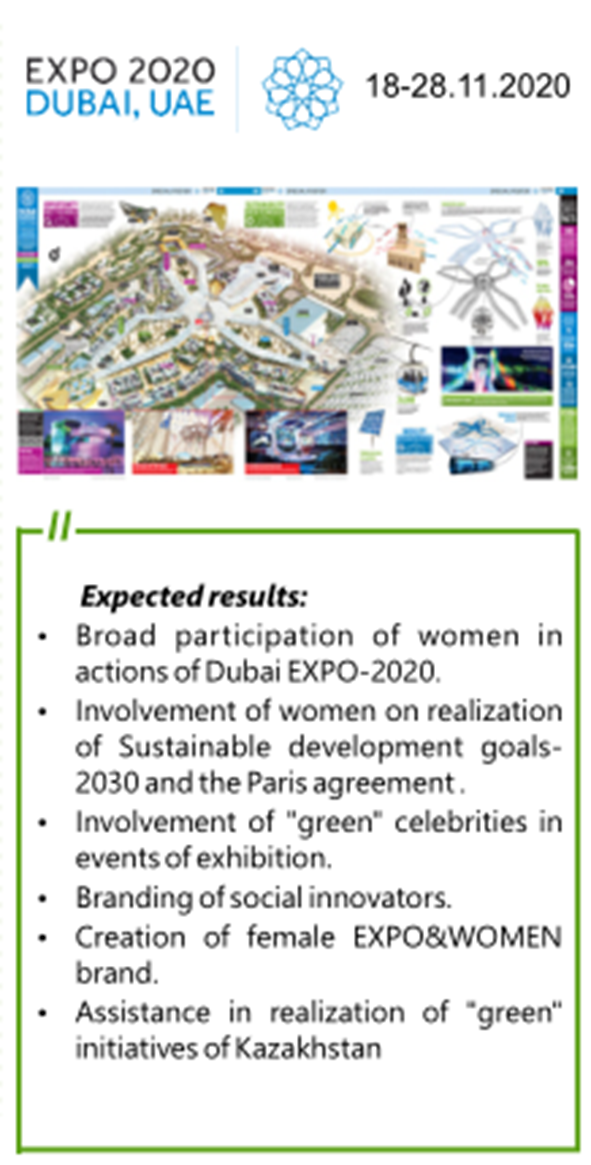 EXPO WOMEN
EXPO-Beijing 2019
EXPO-Dubai 2020
Forming new generation  of Kazakhstan’s scientists
Development of critical thinking skills among students
Promotion of scientific achievements of Kazakhstan women and teenagers on world area
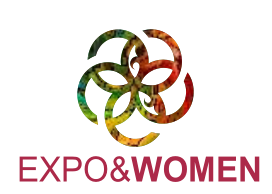 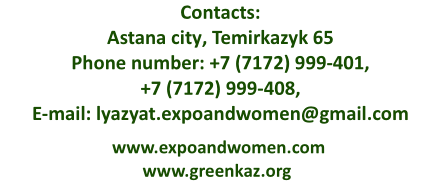 THANKS FOR YOUR ATTENTION